Describing Motion
in 3-D
(and 2-D)
§3.1–3.2
Vectors
Position is a vector
Velocity is a vector
Acceleration is a vector
Describing 3-Vectors
Speed 	v = | v | =   vx2 + vy2 + vz2
Magnitude of acceleration	a = | a | =   ax2 + ay2 + az2
Magnitudes of 3-Vectors
Distance from origin 	r = | r | =   x2 + y2 + z2
Vectors
Position and velocity may be in different directions
Velocity and acceleration may be in different directions
If a || v, path is straight.
If a || v, path is curved.
Familiar Situations
Ballistic trajectories
Circular motion
Question
If an object’s distance from the origin r does not change, its velocity must be zero.
True.
False.
Question
If an object’s speed v does not change, its acceleration must be zero.
True.
False.
The component of a parallel to v causes the speed to change.
The component of a perpendicular to v causes the direction to change.
Acceleration and Velocity
If either component is nonzero, the acceleration is nonzero.
Group Work
Group Work
Sketch its horizontal position, velocity, and acceleration vs. time.
x-t, vx-t, ax-t
Sketch its vertical position, velocity and acceleration vs. time.
y-t, vy-t, ay-t
Group Work
Question
The rate of change of an object’s speed d|v|/dt is the same as the magnitude of its acceleration |dv/dt|.
Always.
Sometimes.
Never.
Group Work
Speed and Its Rate of Change
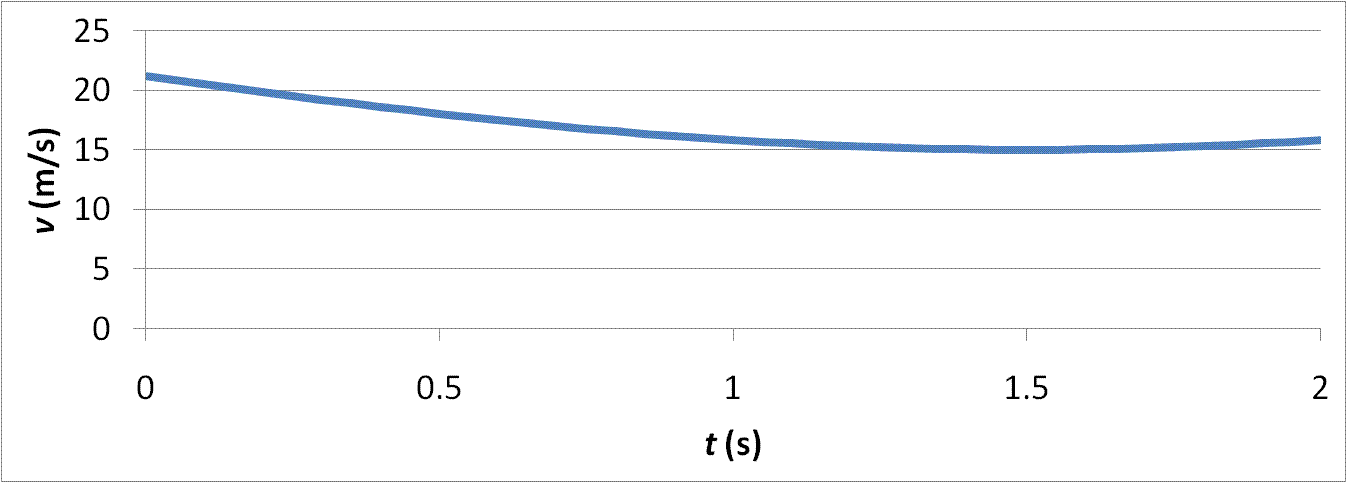 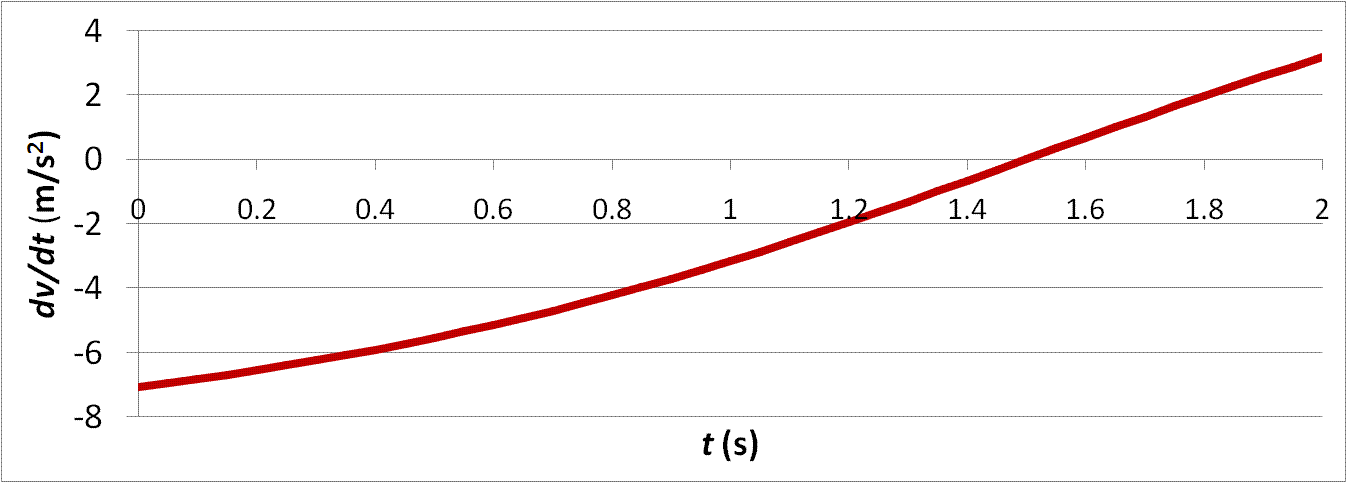